Podnikání na internetu
Cvičení č. 1
E-shopy - zboží
Internetový obchod
Internetový obchod (e-shop), jedná se o specifickou webovou aplikaci určenou prodeji produktů a služeb a dalším funkcím s tím spojených. Komunikace se zákazníky, propojení s účetními aplikacemi, napojení na sociální sítě a další.
Začněte s PROČ?
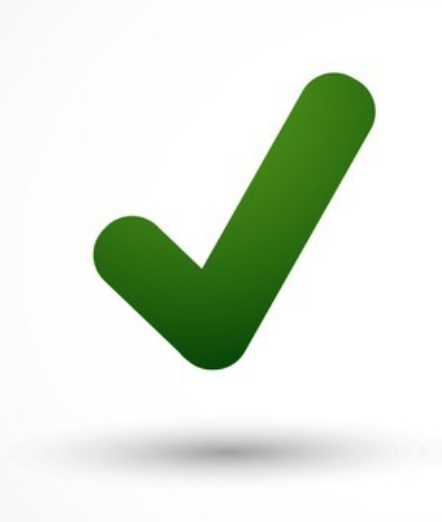 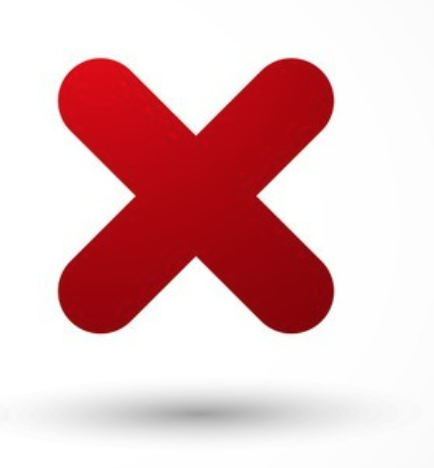 Příklady českých e-shopů
Děkuji za pozornost